Training Appendix
Revised January 2018
Contents
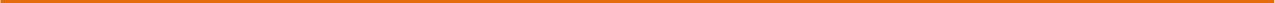 Process Chart- Post Inspection Process and Reporting Requirements	page 3
Table- Follow up for ‘Immediate’ rated non-compliance(s)		page 4
CAT- Submissions for ‘Immediate’ rated non-compliance(s)		page 5
Table- Follow up for ‘High’ rated non-compliance(s)			page 6	
CAT- Submissions for ‘High’ rated non-compliance(s) within 24 hours	page 7
CAT- Submissions for “High’ rated non-compliance(s) within 10 business days	page 8
CAT- Submissions for ‘High” rated non-compliance(s) for 30 day extension	page 9
Table- Follow up for ‘Low to Moderate’ rated non-compliance(s)		page 10
CAT- Submissions for ‘Low’ to ‘Moderate’ rated non-compliance(s) within 
10 business days	 					page 11
CAT- Submissions for ‘Low’ to ‘Moderate’ rated non-compliance(s) within 
40 business days						page 12
Chart- Enforcement 					page 13
2
Reporting RequirementsPost Inspection
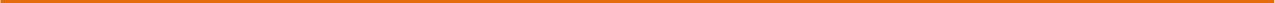 If a Non-Compliance has been cited during the inspection process, agencies will take the following steps based on the risk rating:
Immediate risk rated non-compliances
Non-compliance resolved at the time of inspection or within 24 hours
Agency shall submit CAT within 24 hours, confirm corrective action
Agency shall post Non-Compliance Letter in a prominent location
High risk rated non-compliance
Agency shall submit CAT within 24 hours with next steps and timelines
Agency shall submit CAT within  10 business days, confirm corrective action
Low to Moderate risk rated non-compliance
Agency shall submit CAT within 10 Business Days
CAT shall include an Action Plan /Steps to address non-compliance
Agency shall post Non-Compliance Letter in a prominent location
Agency shall submit CAT within 30 additional business days
No outstanding non compliances/ Full compliance
Agency receives a Compliance Letter and Inspection Report
Agency shall post hard copy of Letter of Compliance in a prominent location
3
Action Required: ‘Immediate’ Non-Compliant Requirement(s) Identified

‘The Ministry deems that there is an IMMEDIATE threat to the health, safety or well being of the individual.’
4
Compliance Action TemplateIMMEDIATE
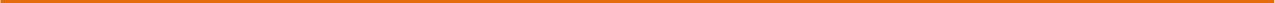 IMMEDIATE NON-COMPLIANCE:  Service agency will receive a copy of the Compliance Action Template (CAT) within 24 hours of sign off. The CAT will include IMMEDIATE rated non-compliances.  Even though the corrective action was completed at either the time of the site inspection or written confirmation was received within 24 hours of the site inspection, the non-compliance will still be included in the Summary Report and the service agency will be required to submit  a response on the CAT and submit to the Ministry within 24 hours of receipt of Non-Compliance Letter.
ACTION:  Service agency shall confirm completion of the IMMEDIATE non-compliance. CAT will be returned to the Ministry within 24 hours of receipt of Non-Compliance Letter.
5
Action Required: ‘High’ Non-Compliant Requirement(s) Identified
      ‘Health and safety or service delivery concerns which could potentially place the individual at risk.’
6
Compliance Action TemplateHIGH
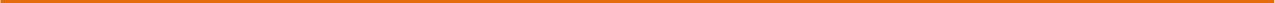 HIGH NON-COMPLIANCES:  The service agency shall forward a copy of the updated Compliance Action Template to the Ministry within 24 hours of receipt of a Non-Compliance Letter. Column D shall include an action plan describing next steps for non-compliances rated HIGH. Action plan shall also include whether the service agency will complete corrective action within 10 business days or if the service agency anticipates any issues with meeting timelines.
7
Compliance Action TemplateHIGH
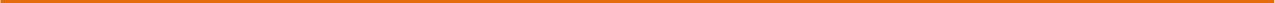 HIGH NON-COMPLIANCES: The service agency shall submit a copy of the Compliance Action Template within 10 business days confirming completion of corrective action or, if requirement remains in non-compliance, column D shall include an update describing what has been done and the tentative completion date.
8
Compliance Action TemplateHIGH
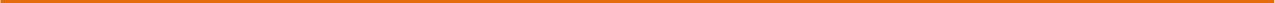 HIGH NON-COMPLIANCES:  If the Ministry deems the non-compliance not solely within the service agency’s control to rectify within 10 business days, the service agency may receive an extension up to 30 business days or within another identified timeline to complete the corrective measure.

Within the timeline, the service agency shall submit a copy of the Compliance Action Template confirming completion of corrective action in column F.
9
Action Required: ‘Moderate/Low’ Non-Compliant  Requirement(s) Identified
The Ministry deems there is minimal risk to the health and safety of the individual.
Action Required: ‘Moderate/Low’ Non-Compliant  Requirement(s) Identified

        ‘The Ministry deems there is minimal risk to the health and safety of the individual.’
10
Compliance Action TemplateLOW to MODERATE
LOW to MODERATE non-compliances: The service agency shall submit a copy of the Compliance Action Template within 10 business days confirming completion of corrective action or if the service agency remains in non-compliance, column D shall include an update describing what has been done and tentative completion date.

If LOW to MODERATE non-compliances are not met within 10 business days, the service agency may receive an additional 30 business days.
11
Compliance Action TemplateLOW to MODERATE
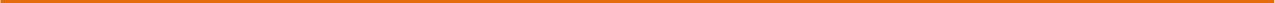 LOW to MODERATE non-compliances: The service agency shall submit a copy of the Compliance Action Template within the additional time, up to 30 business days, confirming completion of corrective action.
12
Enforcement Process

If the non-compliance has been resolved at any time during the Enforcement Path process, a Letter of Compliance will be issued.
Non-Compliances rated as High after up to 10 business days
Non-Compliances rated as Low to Moderate after up to 40 business days
Non-Compliances not solely within the control of the agency
Non-Compliances
Corporate will assess the situational circumstances
Time known to rectify.  Provide extension letter with identified timeline
NOTICE OF COMPLIANCE ORDER
Service agency response to Notice of Compliance Order within 14 calendar days of receipt, or within such time period specified in the notice
Time unknown to rectify.  Provide up to 30 business day extension letter
Ministry will assess the situational circumstances
Corporate will assess the situational circumstances
An additional up to 30 business day extension letter may be issued
Director or authorized Delegate may issue Compliance Order after considering a service agency’s submission, or after expiry of time in the Notice of Compliance Order
A Director, or his/her authorized delegate, will assess circumstances in determining whether an service agency will be issued a Notice of Compliance Order/Compliance Order.
No ‘new’ funding
13